L.O. I can think of ways to resolve conflicts peacefully.
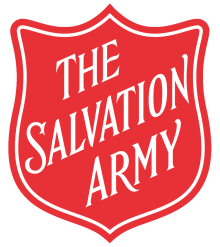 Schools and
Colleges
Unit
I have thought of different good and bad ways of resolving conflicts.
I have considered the Christian perspective on resolving conflicts.
I have considered how I might peacefully resolve a conflict next time.
L.O. I can think of ways to resolve conflicts peacefully.
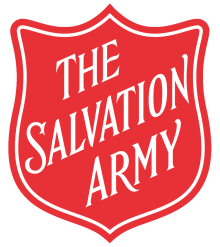 How many different ways    	of settling an argument 	can you think of?
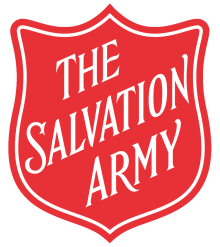 What do these Bible verses tell you about how Christians try to deal with arguments? 
What do you think you can learn from this for yourself?
Don’t hit back;
discover beauty in everyone.
If you’ve got it in you, 
get along with everybody.
Don’t insist on getting even; 
that’s not for you to do.
“I’ll do the judging,” says God. 
“I’ll take care of it.”
Romans 12:17-19 (MSG)
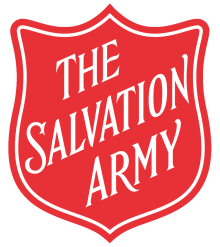 Our Scriptures tell us that if you see your enemy hungry, 
go buy that person lunch,
or if he’s thirsty, get him a drink.
Your generosity will surprise him with goodness.
Don’t let evil get the best of you;
get the best of evil by doing good.
Romans 12:20-21 (MSG)
What do these Bible verses tell you about how Christians try to deal with arguments? 
What do you think you can learn from this for yourself?
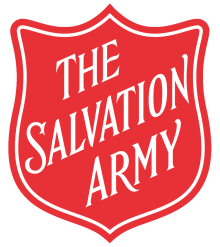 Next time – how are you 	going to settle an argument?
I have thought of different good and bad ways of resolving conflicts.
I have considered the Christian perspective on resolving conflicts.
I have considered how I might peacefully resolve a conflict next time.
L.O. I can think of ways to resolve conflicts peacefully.
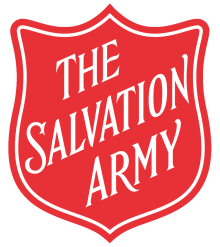